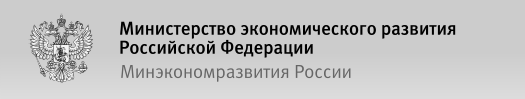 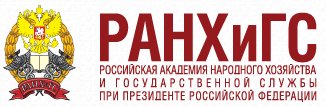 Комиссия по организации подготовки управленческих кадров для организации народного хозяйства Российской ФедерацииО РЕАЛИЗАЦИИ ПРОГРАММЫ «ПОДГОТОВКА УПРАВЛЕНЧЕСКИХ КАДРОВ В СФЕРЕ ЗДРАВООХРАНЕНИЯ, ОБРАЗОВАНИЯ  И КУЛЬТУРЫ                           В 2011 – 2014 гг.»
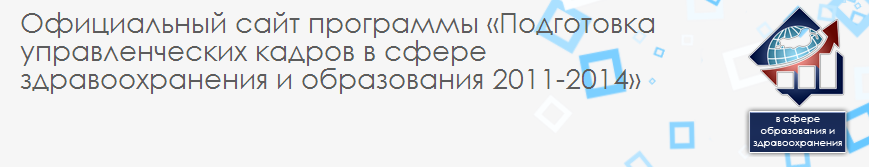 2
Организационная структура ПРОГРАММЫ
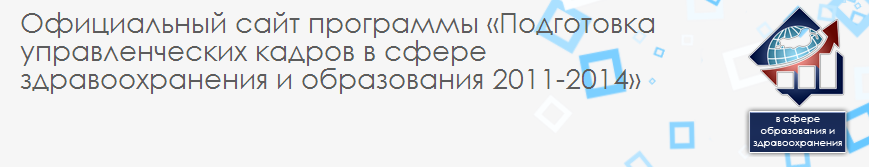 В Программе участвуют 83 субъекта Российской Федерации.
Программа охватывает все уровни управления в сфере здравоохранения и образования.
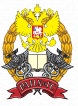 3
Слушатели ПРОГРАММЫ
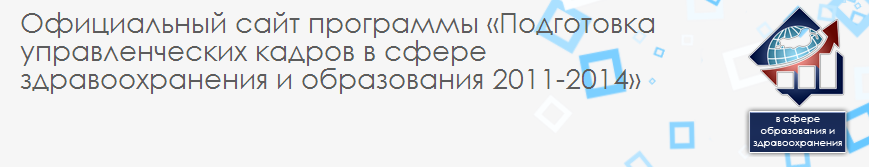 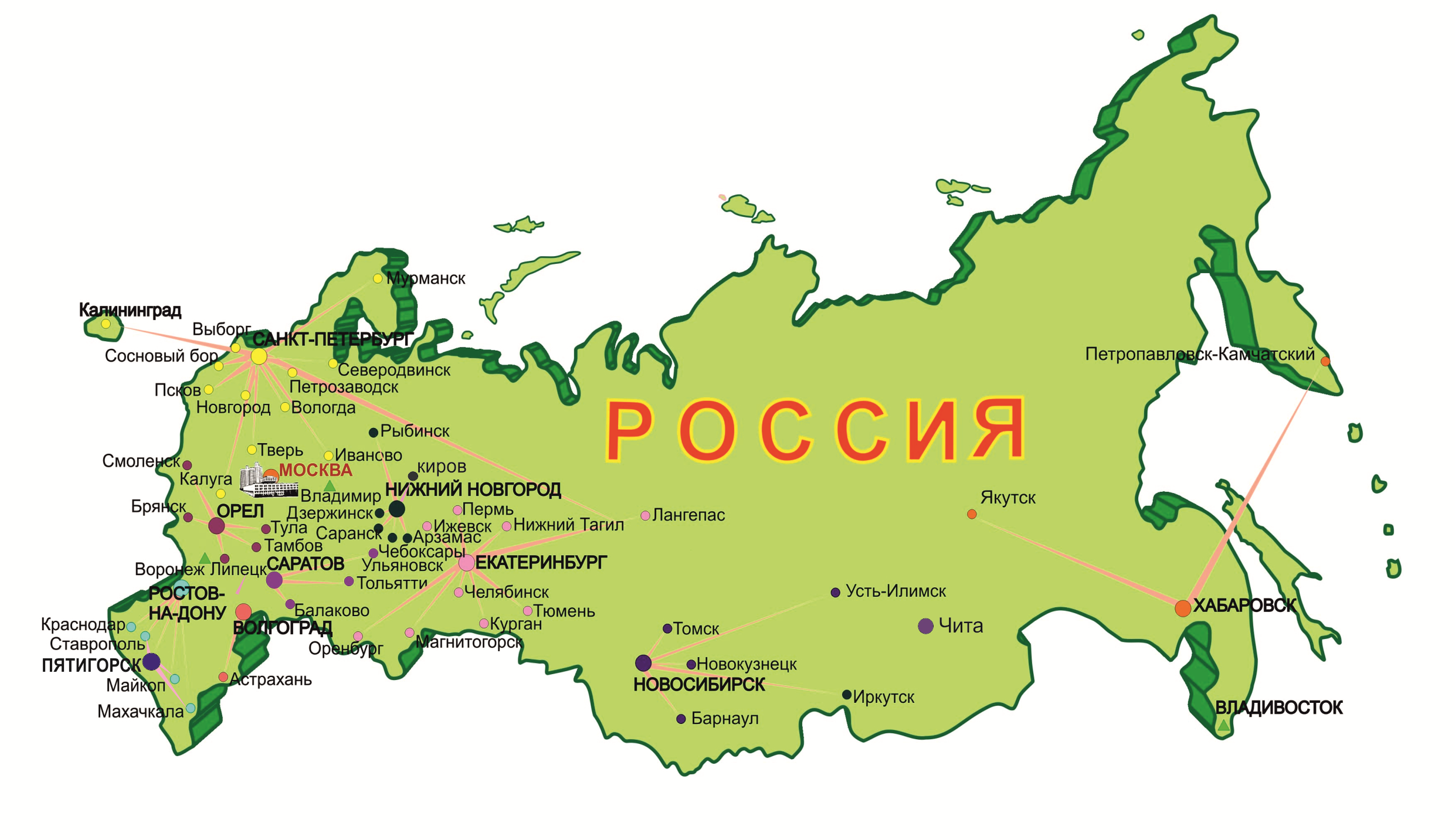 В Программе участвуют 85 субъектов Российской Федерации.
Программа охватывает все уровни управления в сфере здравоохранения и образования.
4
Учебно-методическое обеспечение ПРОГРАММЫ
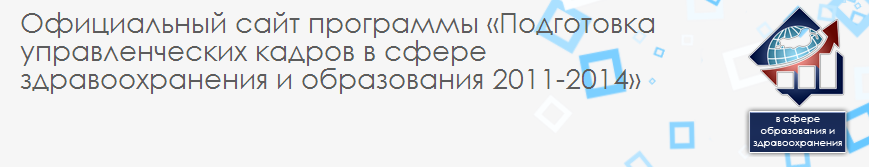 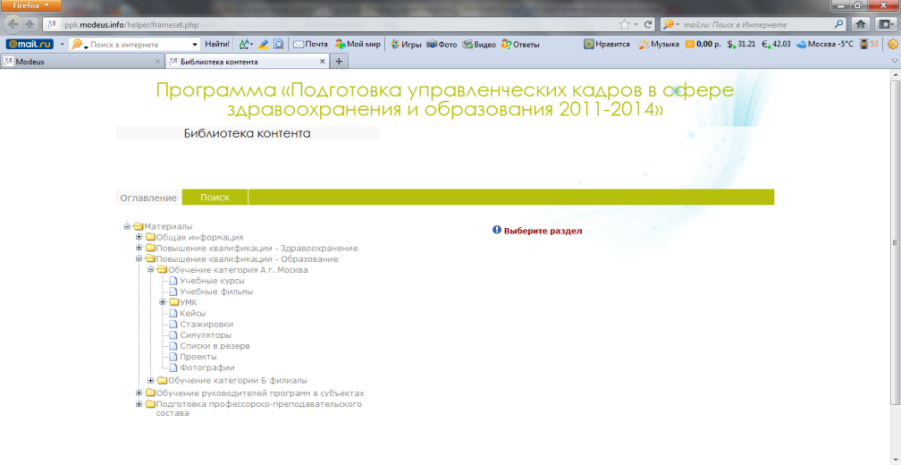 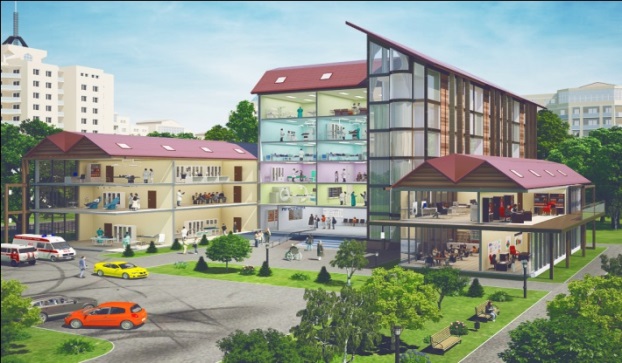 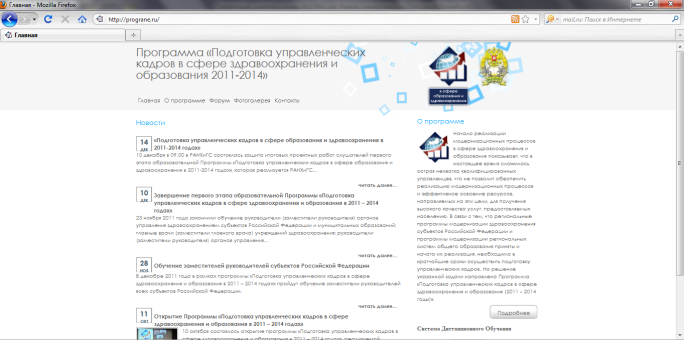 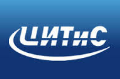 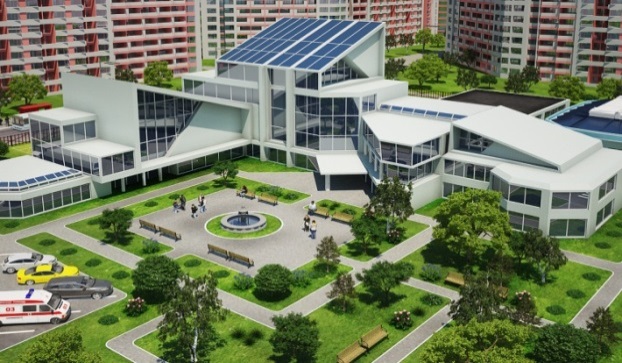 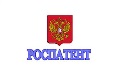 5
Эксперты Программы
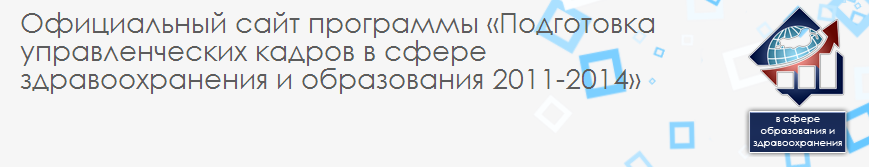 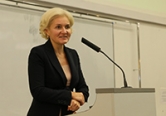 Голодец Ольга Юрьевна
Заместитель Председателя Правительства Российской Федерации
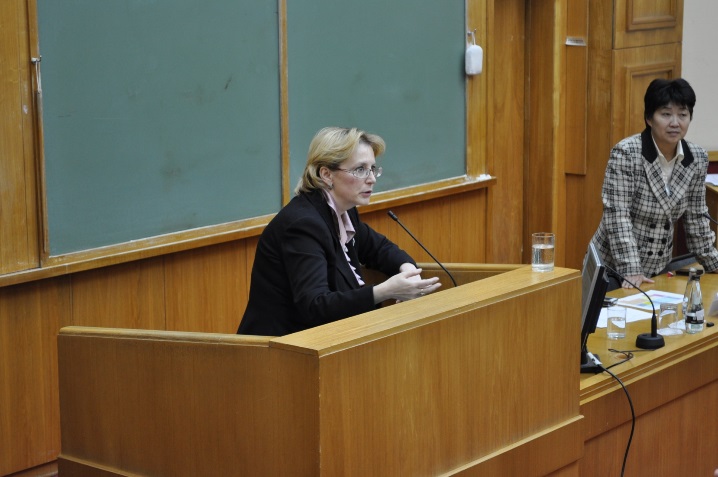 Скворцова Вероника Игоревна
Министр здравоохранения Российской Федерации
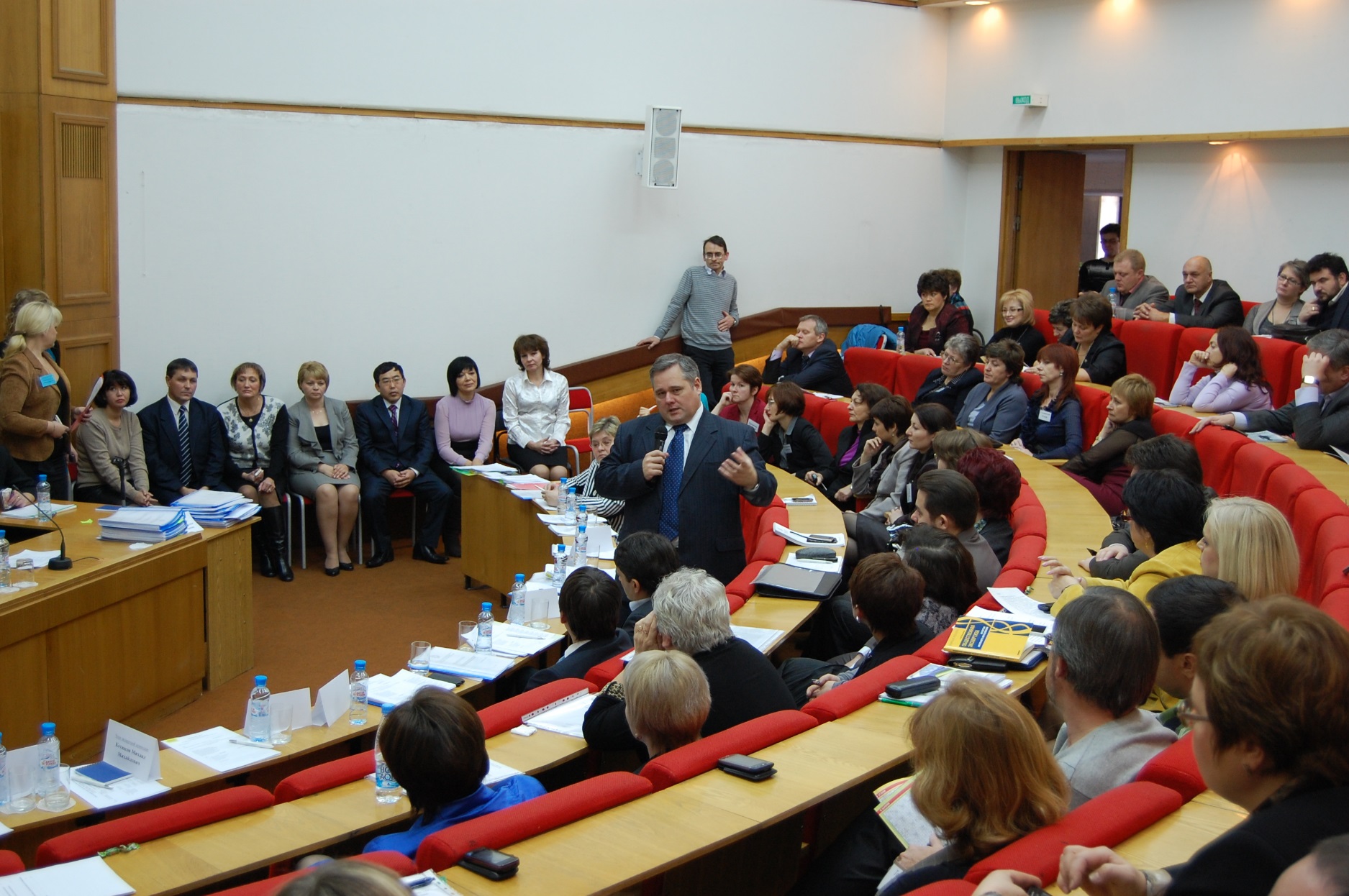 Реморенко Игорь Михайлович
Заместитель Министра образования и науки Российской Федерации
Каграманян Игорь Николаевич
Заместитель Министра здравоохранения Российской Федерации
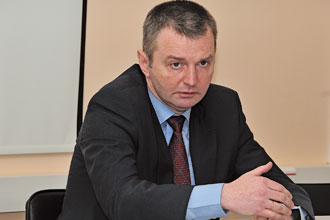 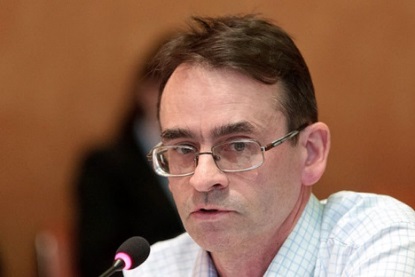 Климов Александр Алексеевич
Заместитель Министра образования и науки Российской Федерации
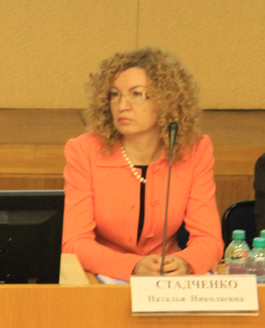 Стадченко Наталья Николаевна
Председатель Фонда обязательного медицинского страхования
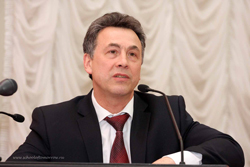 Каганов Вениамин Шаевич
Заместитель Министра образования и науки Российской Федерации
6
Результаты реализация Программы в 2011 – 2014 гг.
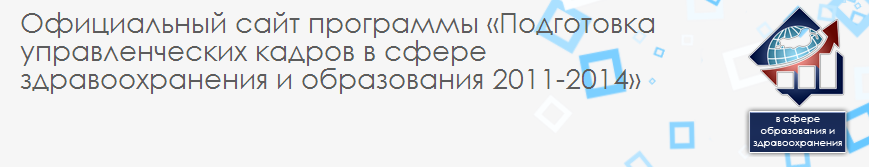 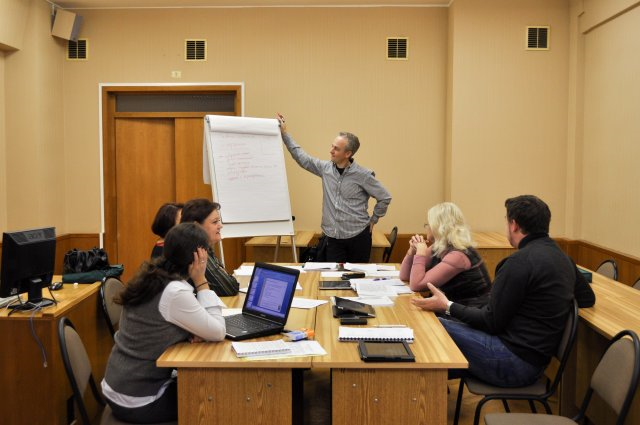 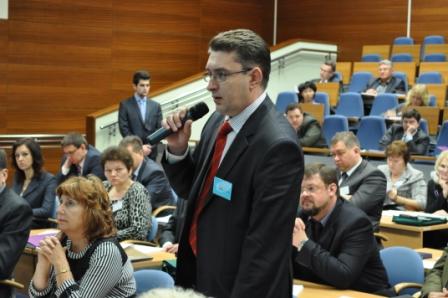 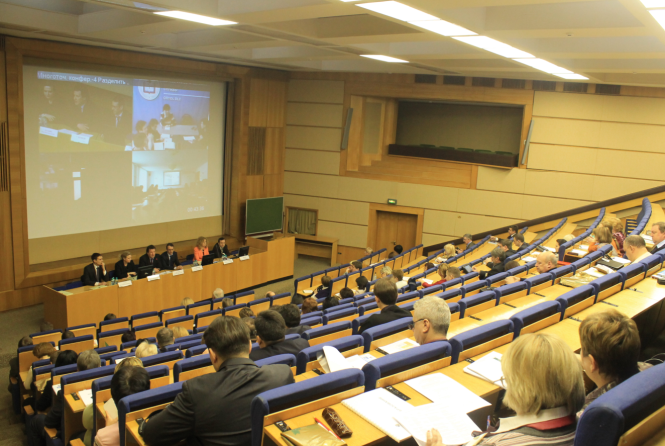 7
Организация и проведение зарубежных стажировок
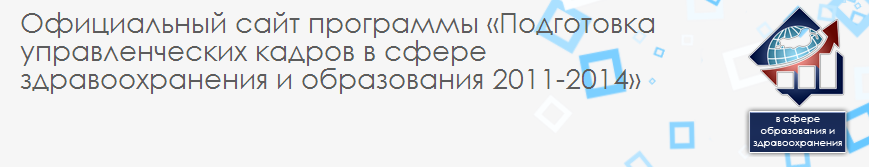 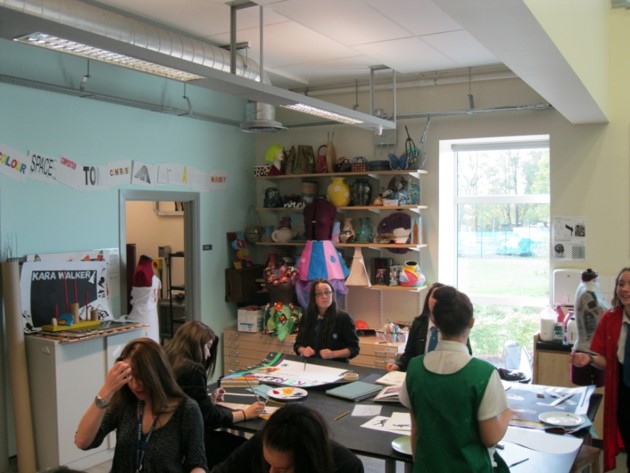 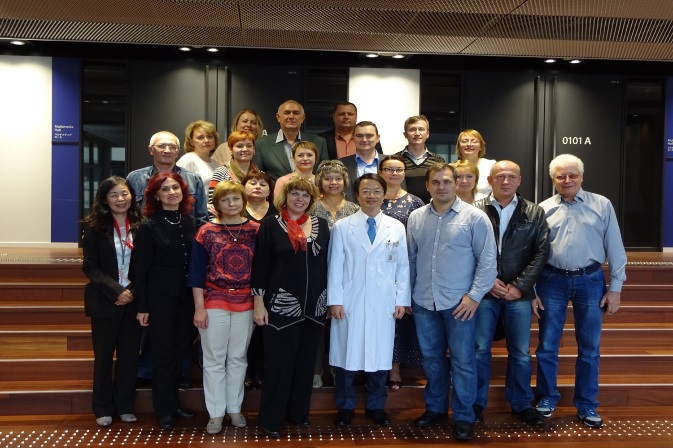 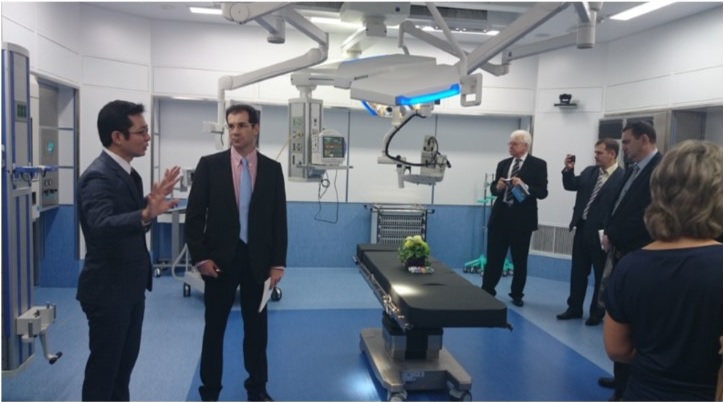 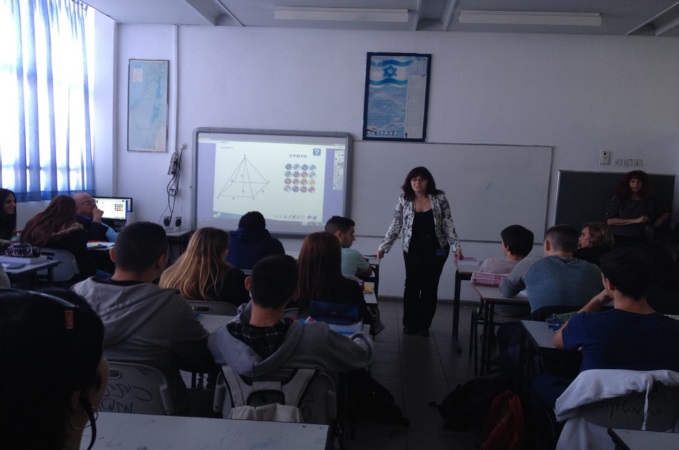 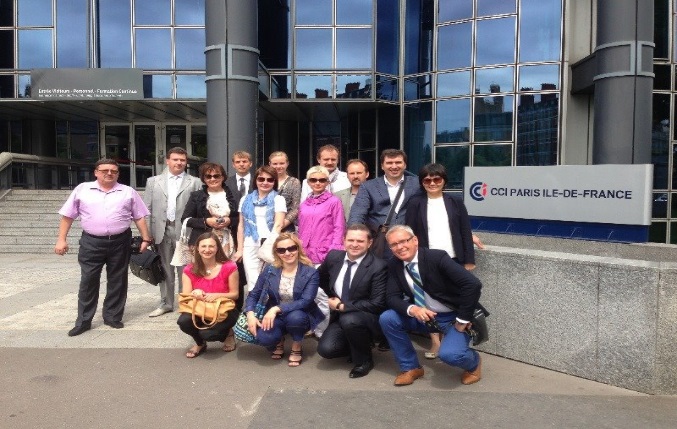 8
Проектные работы участников Программы
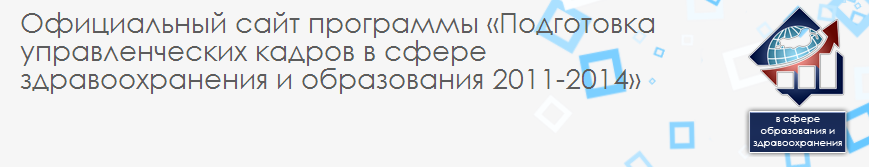 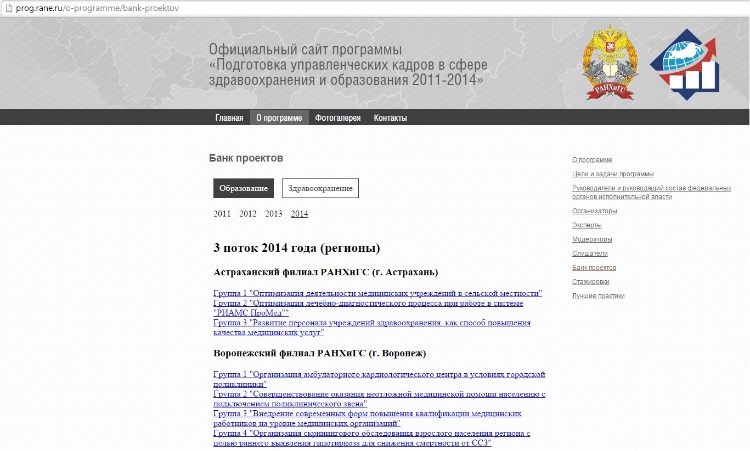 9
Постпрограммное сопровождение участников Программы
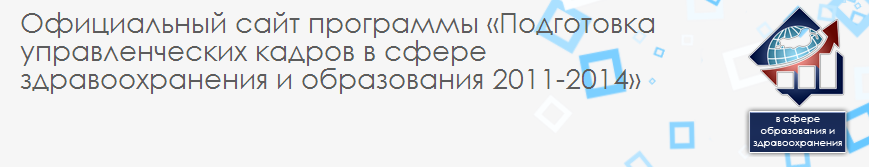 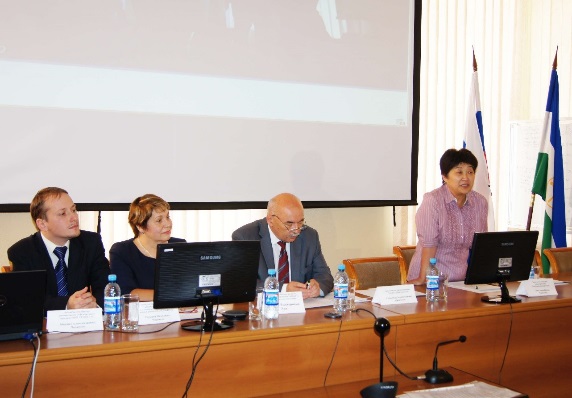 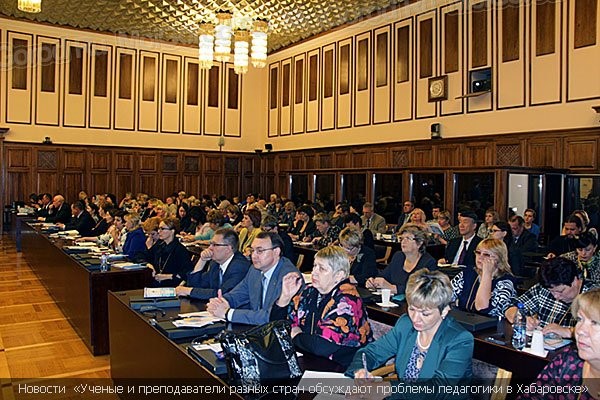 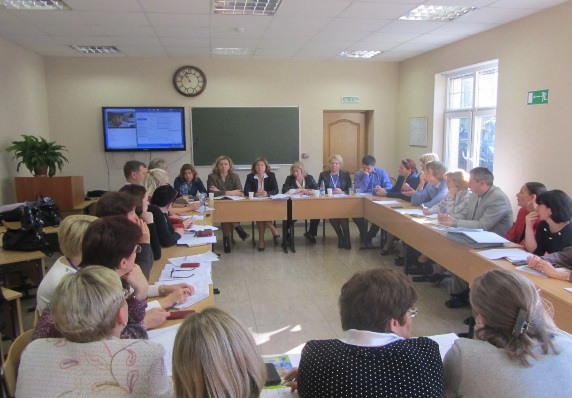 10
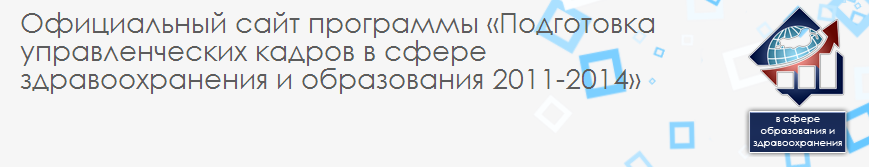 Информационное сопровождение реализации Программы
Функционирует официальный (общедоступный) сайт Программы – www.prog.rane.ru, являющийся частью официальных Интернет-ресурсов РАНХиГС;
Доступ пользователей к информационным ресурсам Программы осуществляется:
через сайт Программы (банк проектов, компьютерные симуляторы и др.);
Через СДО для зарегистрированных участников Программы (учебно-методические комплексы, практические ситуации и др.);

В сети Интернет проводятся видеотрансляции выступлений ведущих экспертов по актуальным темам модернизации систем здравоохранения и общего образования
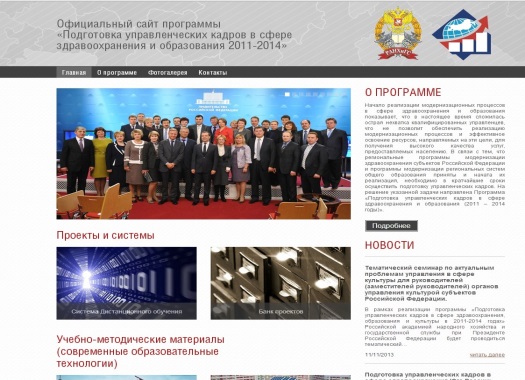 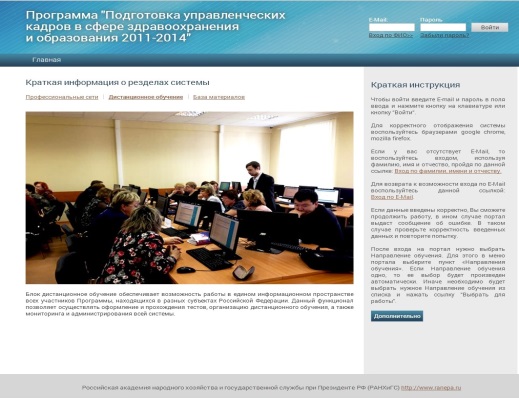 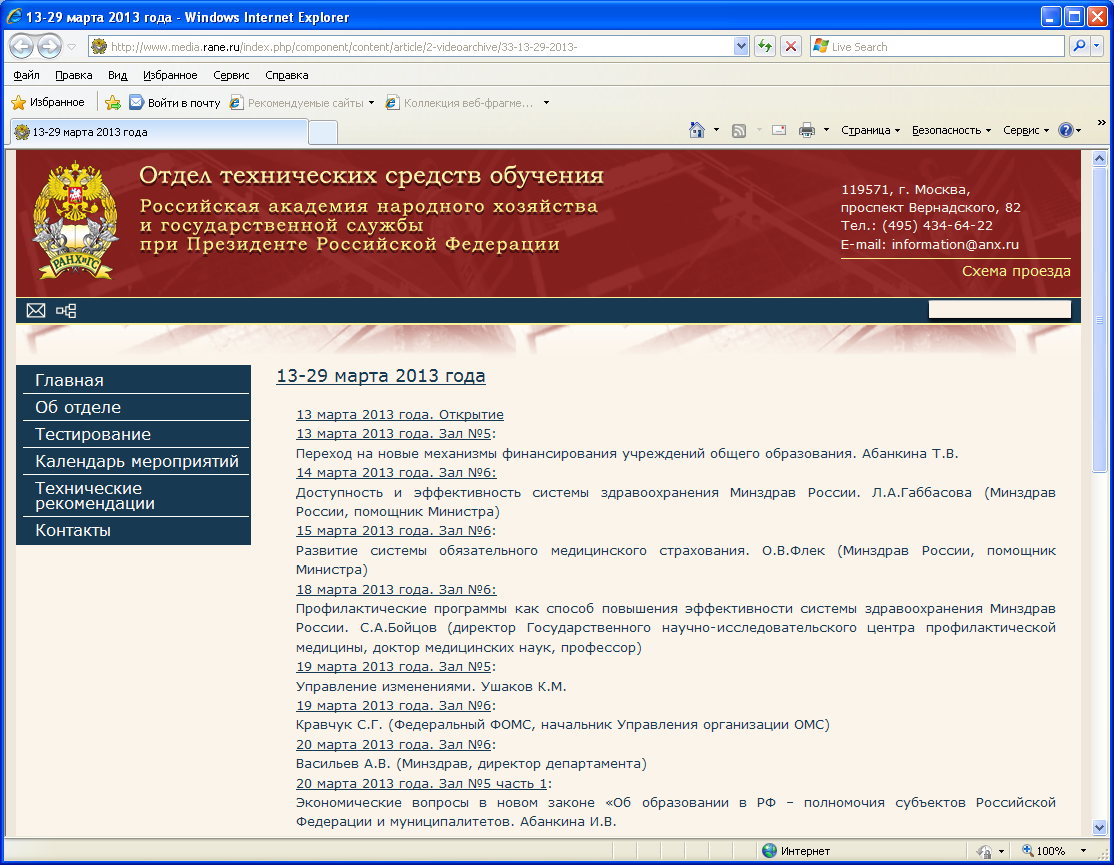 11
Встреча Председателя Правительства Российской Федерации Д.А. Медведев с выпускниками ПРОГРАММЫ
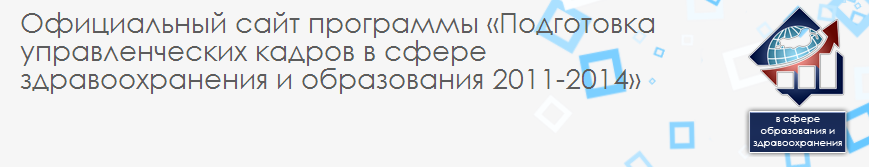 1 февраля 2013 года состоялась встреча Председателя Правительства Российской Федерации Д.А. Медведев с выпускниками Программы подготовки управленческих кадров в сферах здравоохранения и образования, чьи проекты, разработанные в рамках Программы, были признаны лучшими
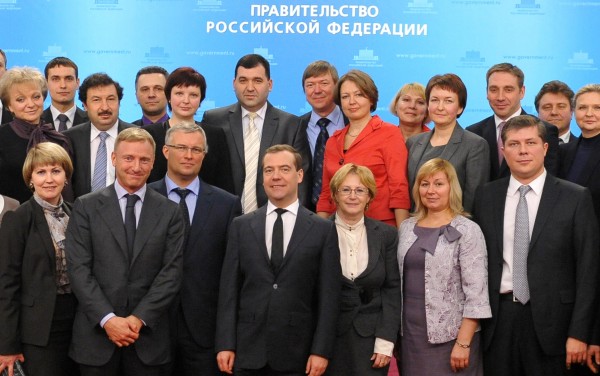 12
Проведение тематического семинара по актуальным проблемам управления в сфере культуры
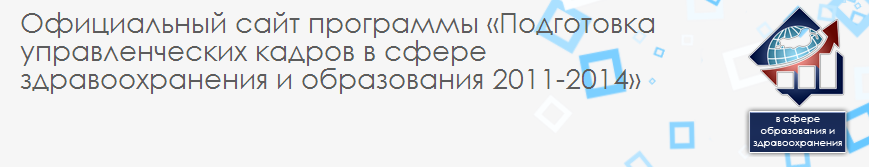 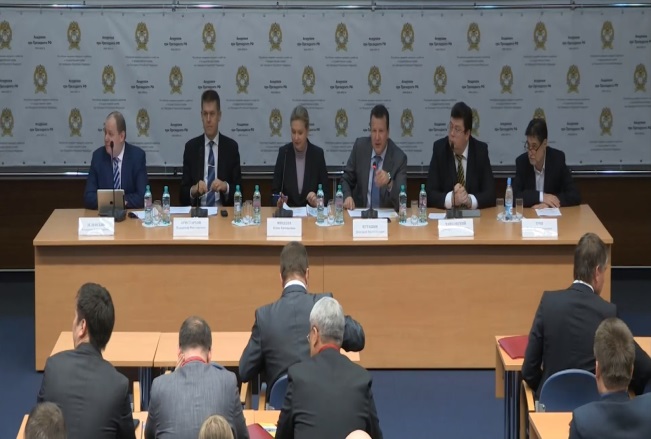 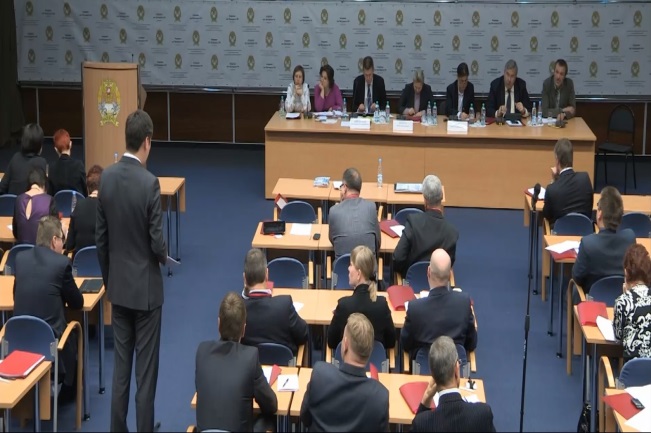 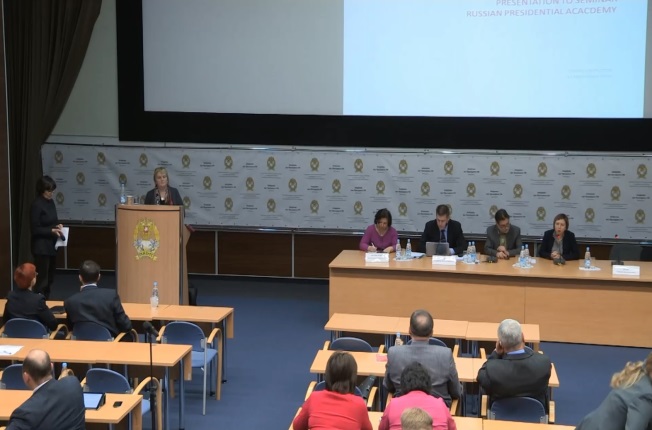 13
Проведение мероприятий, направленных на подготовку управленческих кадров в сфере культуры
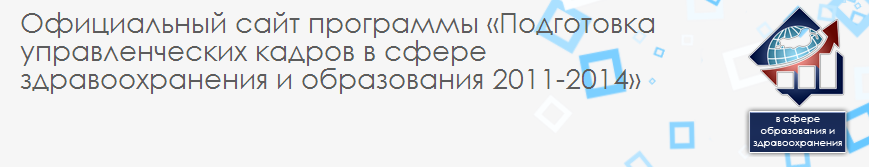 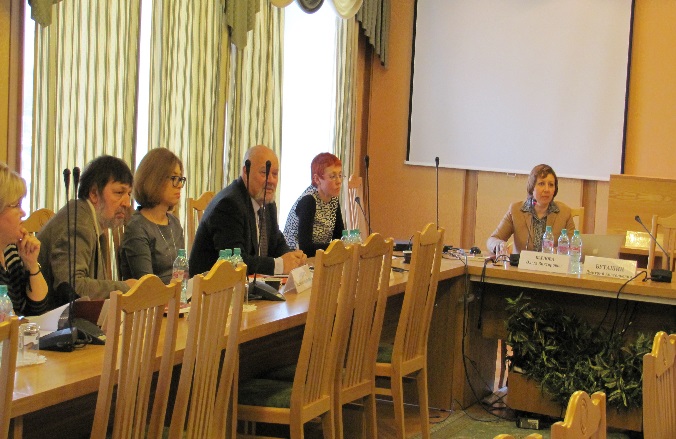 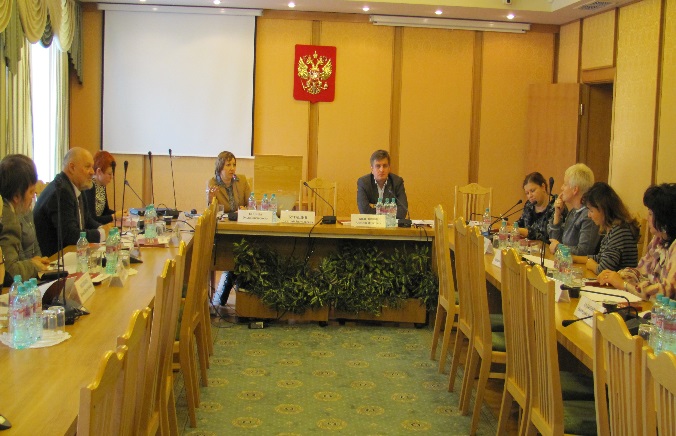 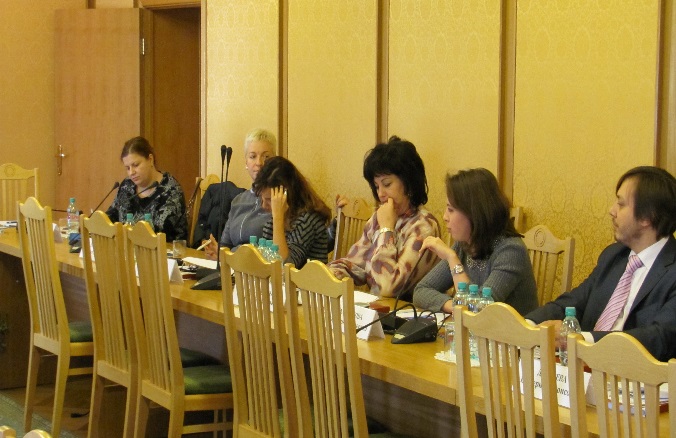 14
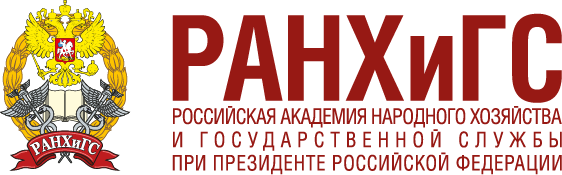 Спасибо за внимание!
15